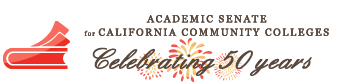 Meta Majors Design with the Undecided Student in Mind
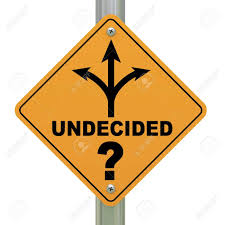 Janet Fulks, Guided Pathways Lead
Ya’Mese Johnson, SSCCC VP of Communications 
Ginni May, ASCCC Treasurer, Guided Pathways Task Force Chair
Musamim Mubtakir, Moreno Valley College ASO VP 


Academic Academy, Queen Mary, Long Beach
 September 13, 2019, 3:45-5:00
Description
There have been many conversations about appropriately grouping and categorizing programs of study in ways that make sense for undecided students. Do those categories mean anything to students viewing them in a catalog or through onboarding processes?  How are student voices incorporated into the construction and evaluation of the college meta majors? Join us, faculty and students for a lively discussion on designing meta majors with the undecided student in mind.
[Speaker Notes: We can remove this slide when we are done. I just included for our reference when preparing…]
Overview
The “undecided” student
Meta Majors
Why redesign
Some examples…
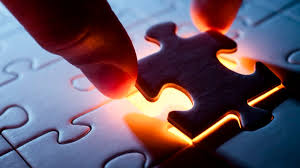 The Undecided Student…
Pair and Share 
What is an undecided student?
Were you an undecided student? 
Do you know undecided students?
How do you think Meta Majors can help the “undecided” student?
[Speaker Notes: Purpose – gather many and diverse reasons for a student might be undecided
By the end of this presentation, we hope #4 will be easier to answer]
The Undecided Student…
The Student Perspective 
What is an undecided student?
Are or were you an undecided student? 
Do or did you know undecided students?
[Speaker Notes: Student presenters respond
Then if there are any students in the audience is there anything they would like us to know]
Potential Benefits of a Redesign
Provides clarity and support
Clustering helps students to navigate the college, and more importantly navigate career opportunities and educational needs
Provides embedded support structures with customized needs assessment
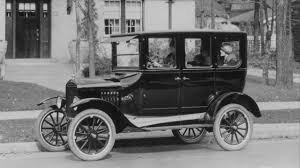 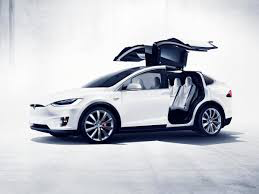 What are Meta Majors?
Meta Majors are collections of academic majors that have related courses.
Meta Majors cluster groups of degrees and certificates that are considered similar from a student’s perspective.
Meta Majors give incoming students an opportunity for early exploration within a cluster of academic and career choices while still making progress to graduation.
More…
[Speaker Notes: Anything additional ideas or thoughts from the audience?]
Pair and Share
Does your college have meta majors? 
If yes, what does your college call them, and how did your college arrive at this “name”?
If no, is your college developing them? Why or why not?
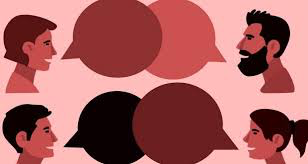 Other “names” for Meta Majors
Focus Area
Academic Cluster
Clustering Majors
Career and Academic Pathways
Interest Areas
Career Clusters
Program Clusters
Learning and Career Pathways
Others???
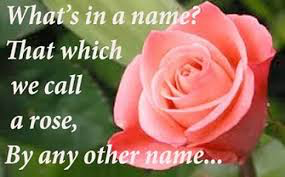 Benefits of a Redesign – no matter what you call it…
Institution – Student case management, data, messaging, milestones, collegial dialogue
Faculty – engagement in the important cross-disciplinary PROGRAM dialogue
Students – clarity, optimized course-taking in terms of units and time, helpful and guided exploration, clearer paths and expanded options, connection to real careers
Citrus College
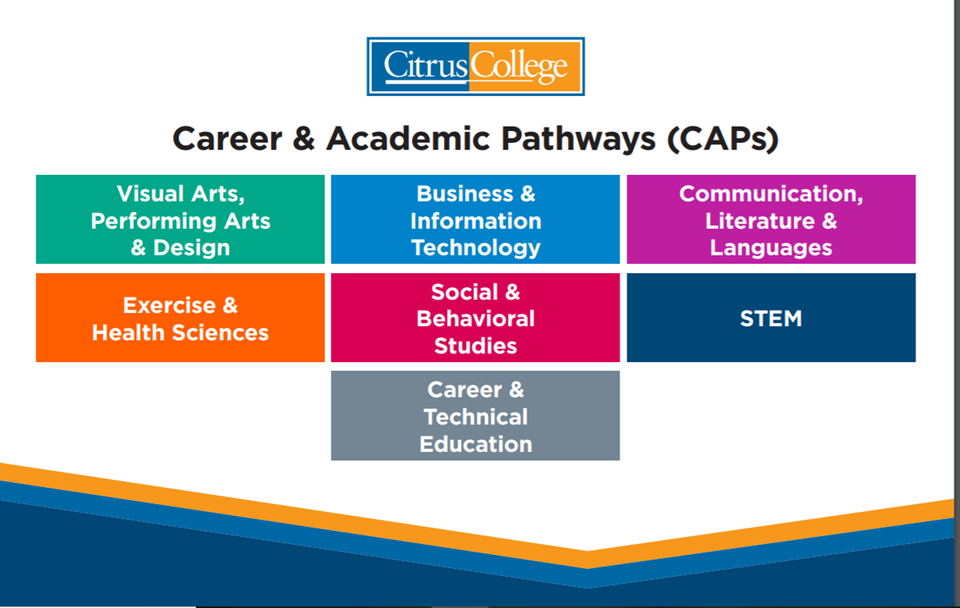 Lake Tahoe Community College Meta Majors
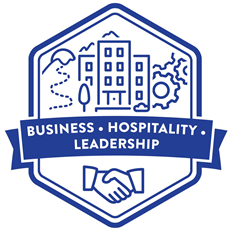 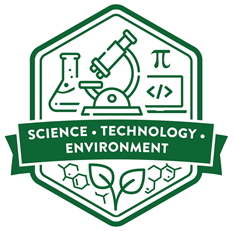 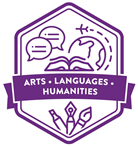 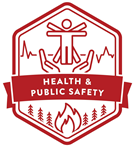 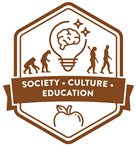 Cabrillo CollegeAcademic and Career Pathways (CAPs)
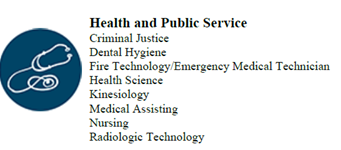 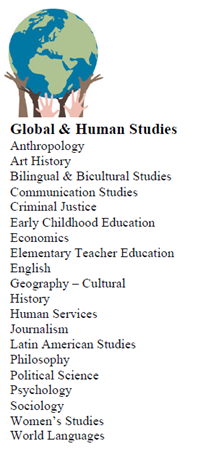 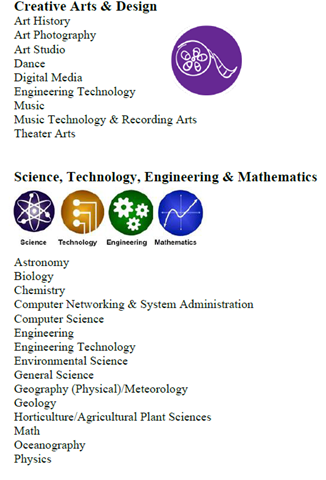 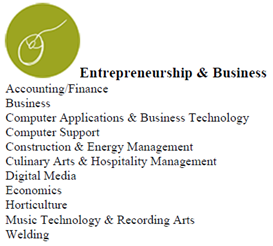 Sierra College – Interest Areas
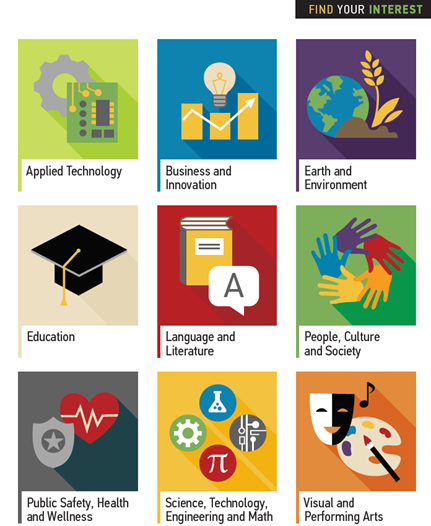 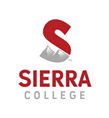 What about an Undeclared Major?
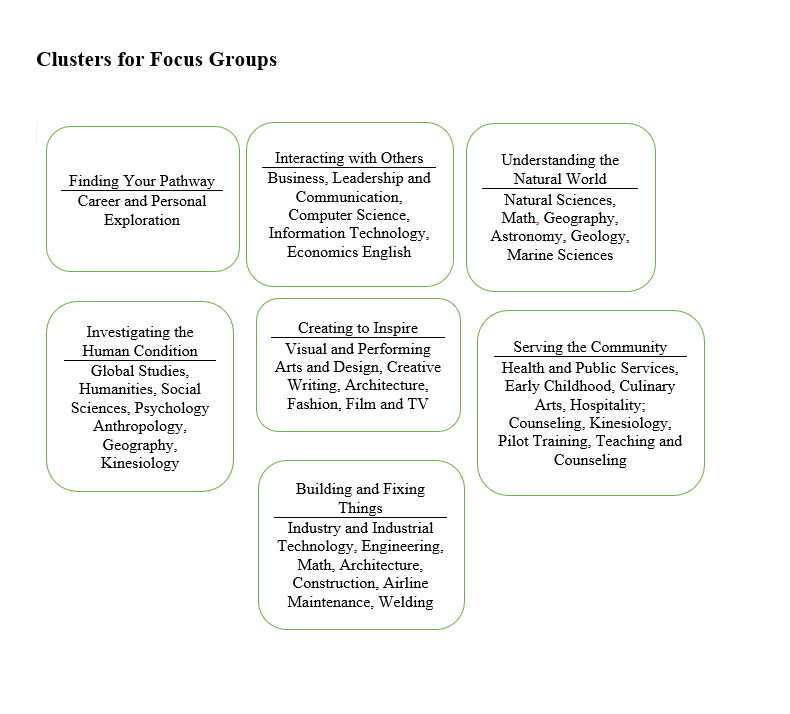 Orange Coast College – draft meta majors

Colleges that have decided to offer such a meta major:
Southwestern
Mt. San Antonio
Bakersfield

Others?
Southwestern College
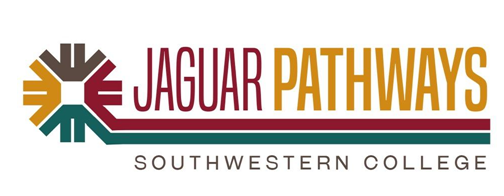 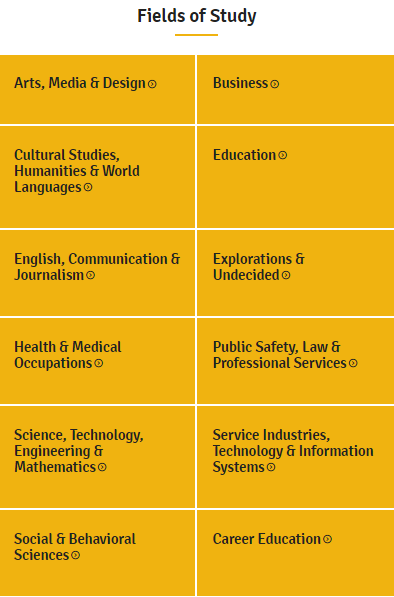 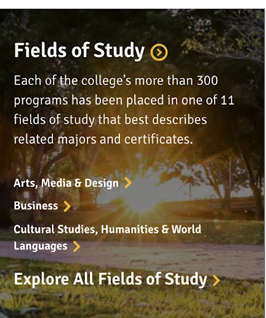 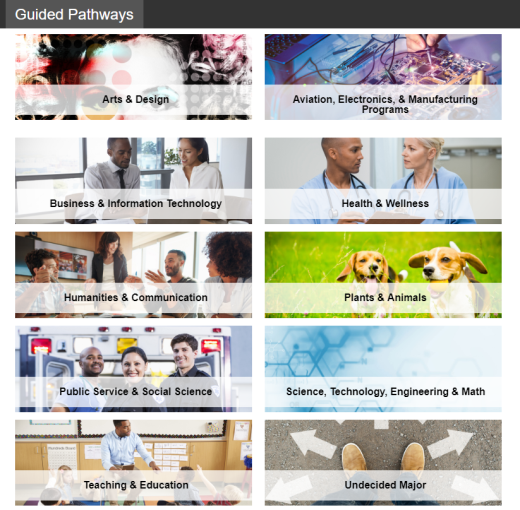 Mt. San Antonio College…Career Clusters
The Undecided Student…
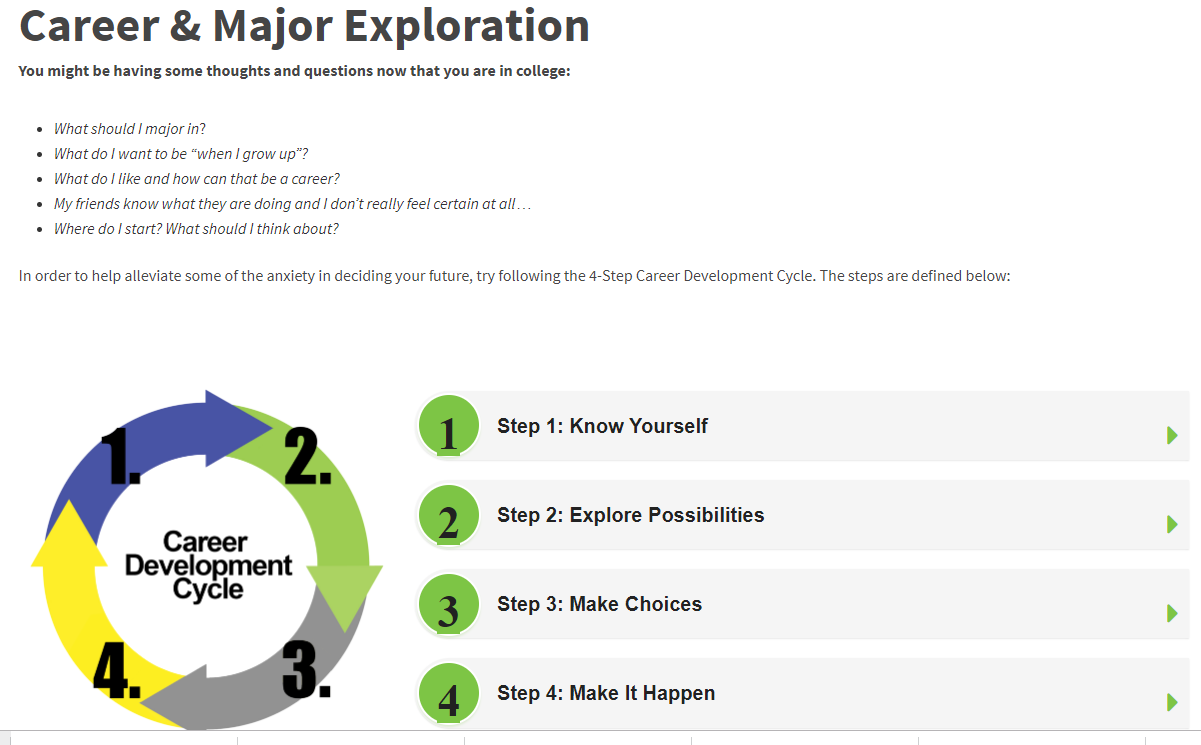 Bakersfield College Completion Coaching Teams
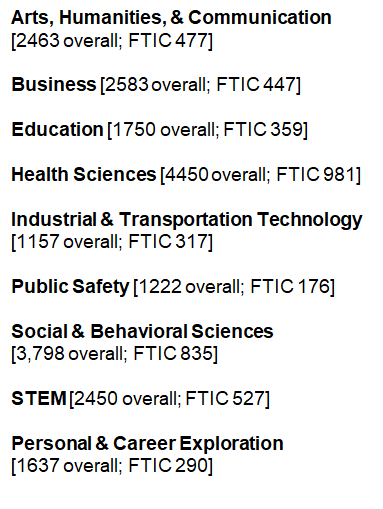 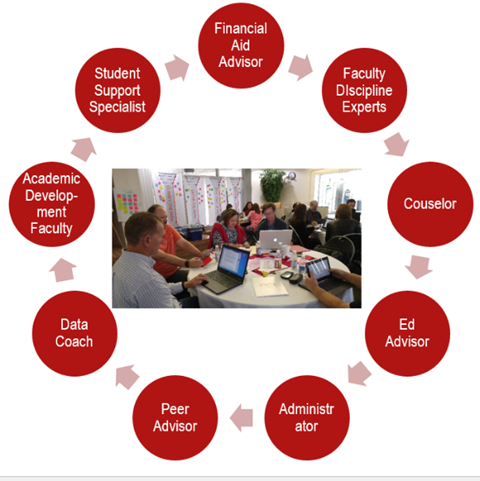 First Time in College (FTIC) Milestones
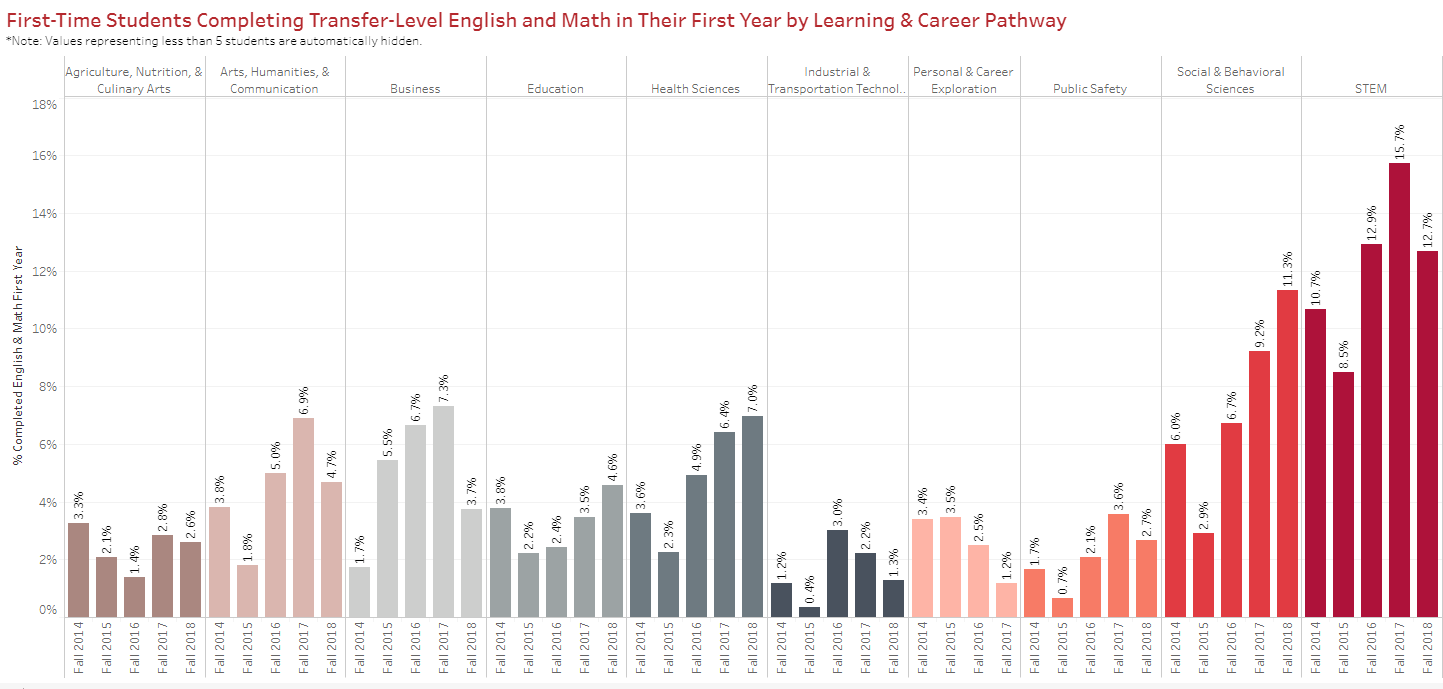 The Goal of Onboarding: Help students to know “why” or “what”—Reducing the numbers of “undecided”
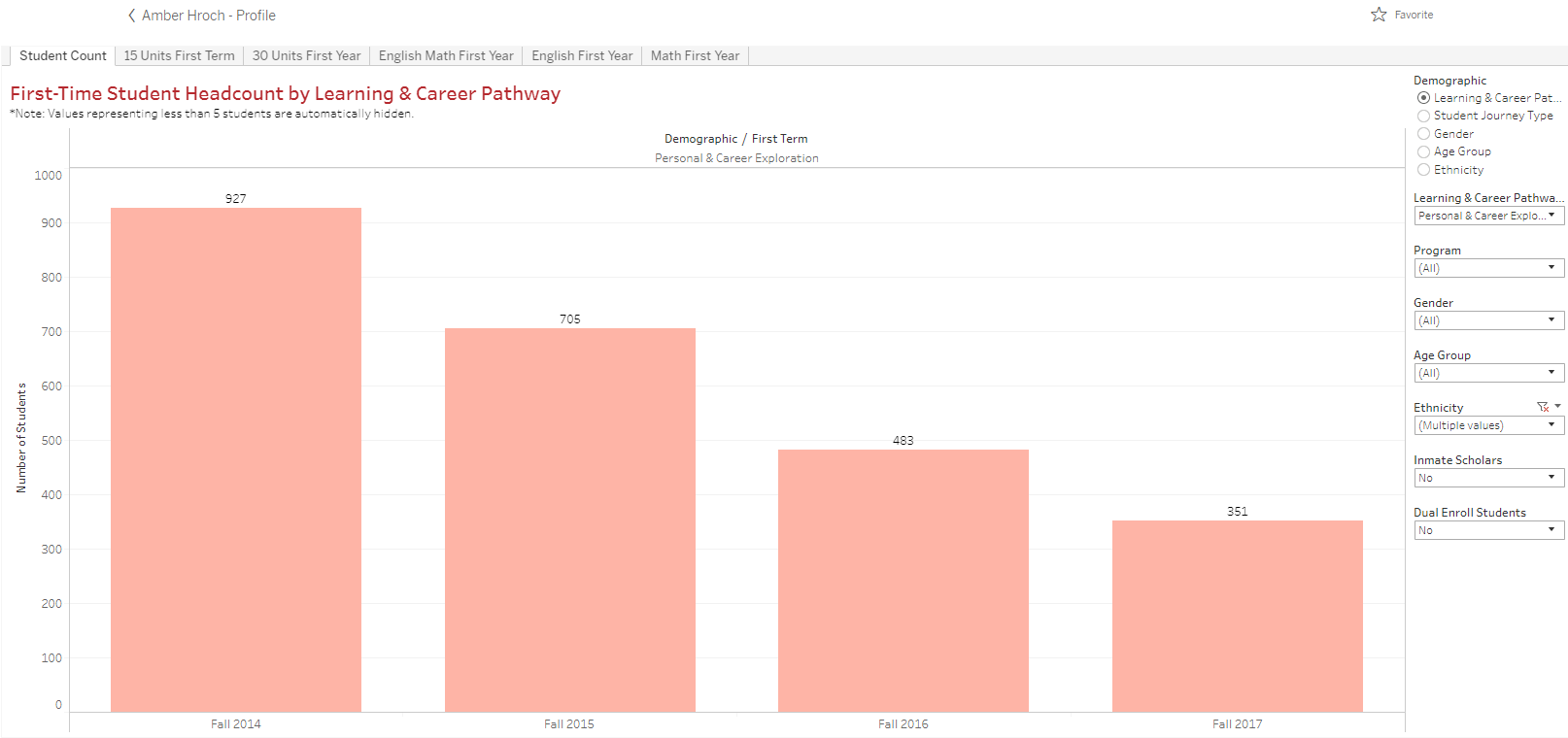 Design so that students optimize their course taking—units and time
Example: SOC 101 is either a required or a major elective for 17 programs listed to the right…
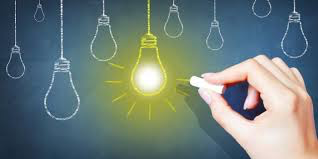 RP Group/ASCCC Collaboration
Could we help colleges by electronically analyzing the curricular overlap among courses and programs as a draft start on clustering?
Could RP develop the algorithm and then use the posted Chancellor’s Office Curriculum Inventory and provide colleges with the data to examine?
Could ASCCC help integrate program and curriculum considerations and dialog regarding the factors contributing to clusters?
Would colleges like the help and additional data?
Would students like this information in choosing their majors and course options?
Clusters and Programs/Cross Mapped Courses
Let’s hear from the students…
How do you think meta majors could help the “undecided” student?
Can you think of anything that has not been addressed to assist the “undecided” student?
What can colleges do to encourage student input into meta major design?
Discussion with Q and A
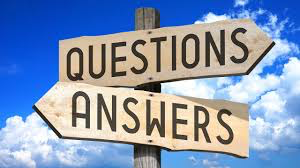